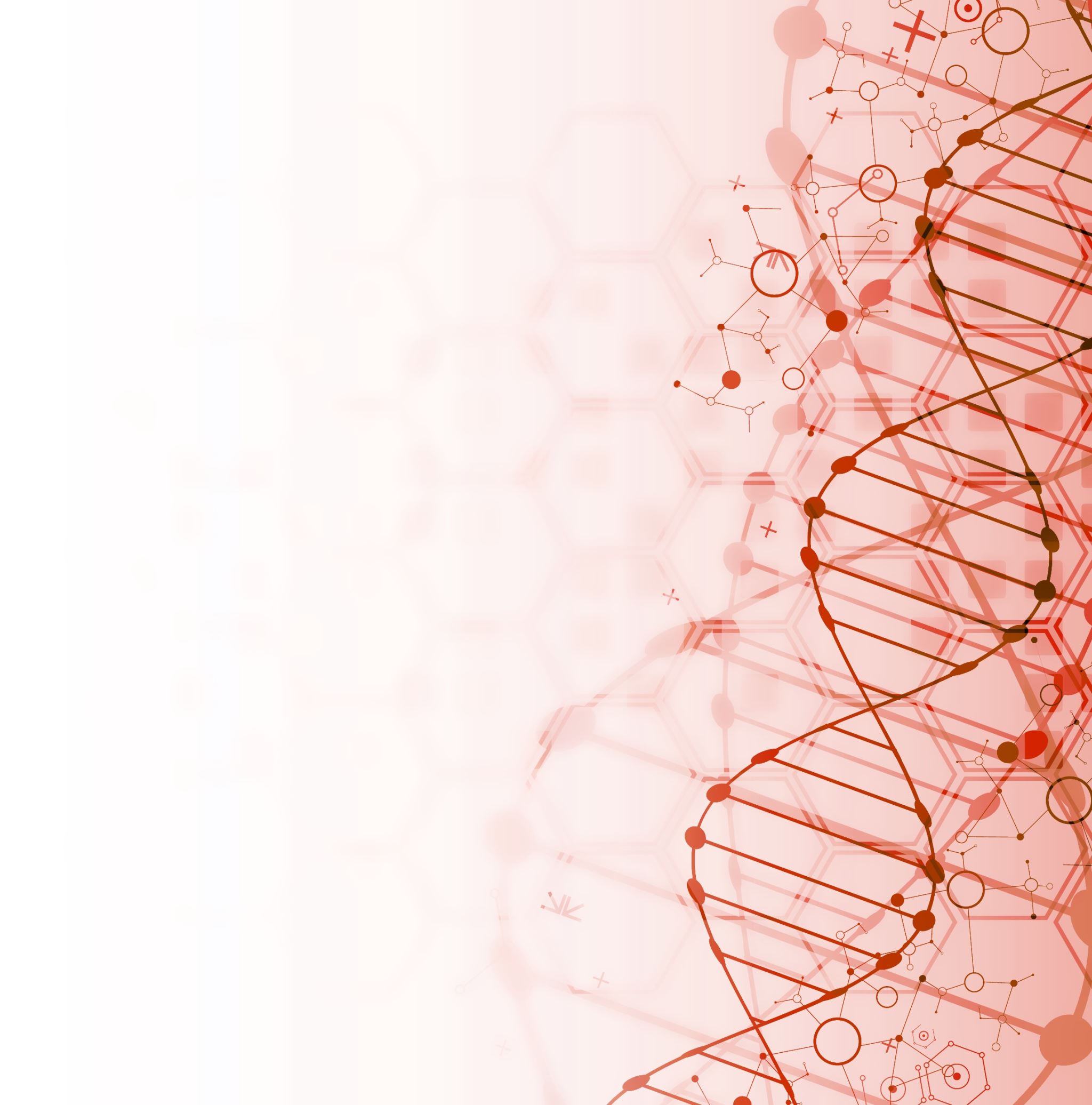 Aspirations
GMME: Workshop 1 to 3
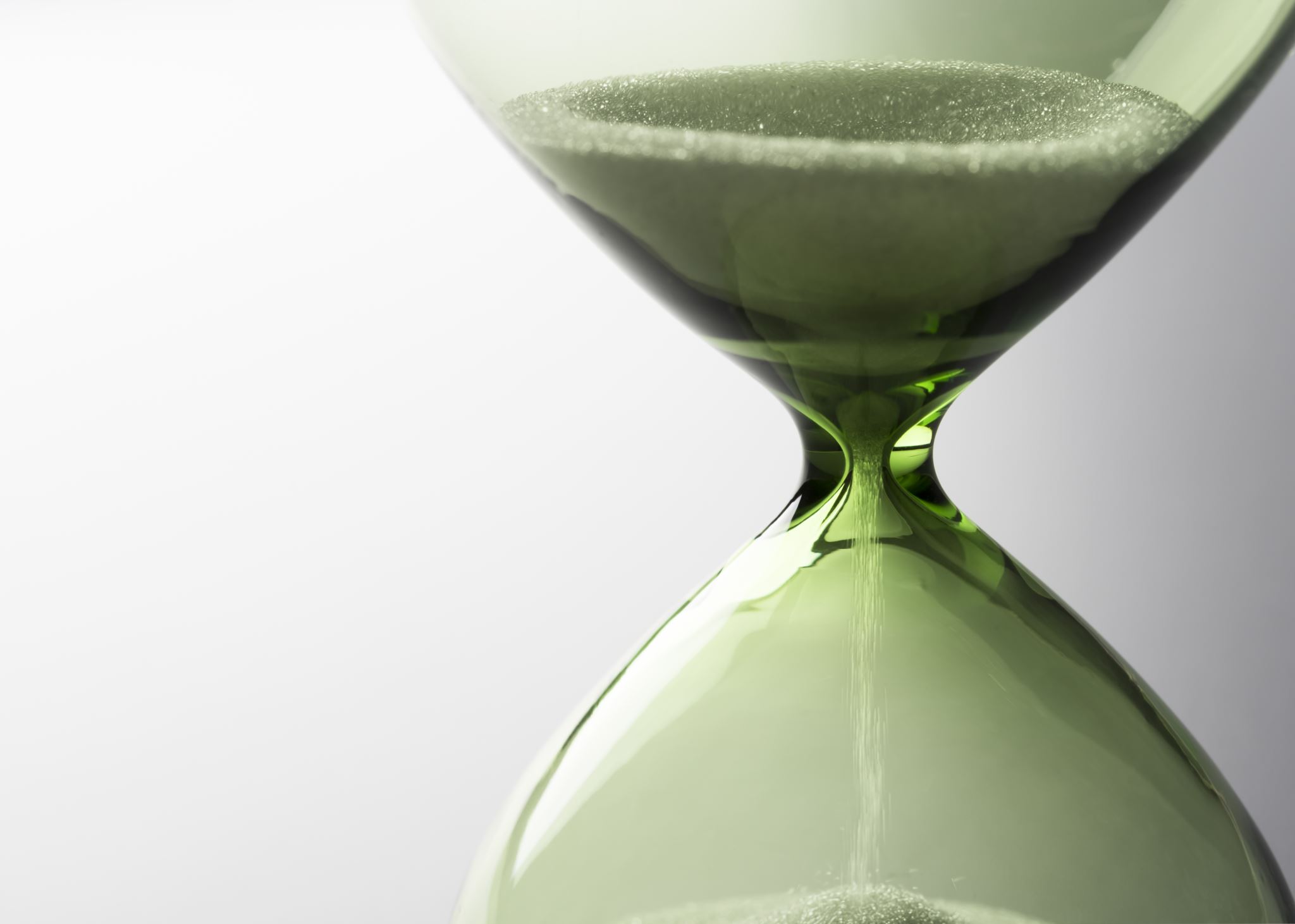 Mission
Mission statements
Mission statements
Mission statements
Mission elements
A good Mission statement does not have to include all of the above, but it should at least be covering the What and Why
To provide advice and support to empower anyone experiencing a mental health problem. We campaign to improve services, raise awareness and promote understanding.
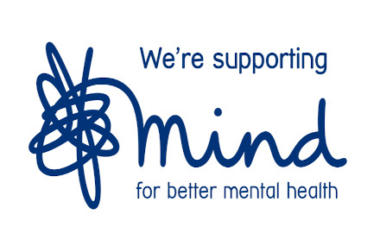 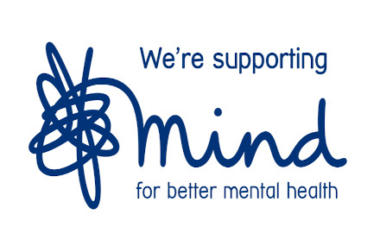 What you do
To provide advice and support to empower anyone experiencing a mental health problem. We campaign to improve services, raise awareness and promote understanding.
Why you do it
Who you do it for
How you do it
Who you do it for
SARD
රාජ්‍ය, පෞද්ගලික හා පොදු යන සියලු අංශයන් වලට තාක්ෂණික හා දැනුම සැපයීම මගින් සෞක්‍ය හා යහ පැවැත්මේ ක්‍රියාවලියට හවුල්කරුවන් වීම අපගේ මෙහෙවරයි
How you do it
Why you do it
How it makes you feel
YMMA
How you do it
What you do
To provide the best possible service to the country directly or through the member YMMAs by mobilizing the origination resources with the objective of raising the economic standards of the have-nots. Alleviating poverty, training and guiding the youth to be good citizens with education as the primary objective and to play a dominant role in settling community issues, social justice and promoting inter communal amity
Where you do it
Why you do it
Who you do it for
Why you do it
What you do!
උපදේශණය ලබාදීම , ආර්ථිකය ශක්තිමත් කිරීම සඳහා පුහුණුව සහ අධ්‍යාපනය තුලින් ධාරිතා වර්ධනය කිරීම, සහයෝගය සහ සහන ලබාදීම
Positive Hopes Alliance
Take a few minutes to review your own Mission statement
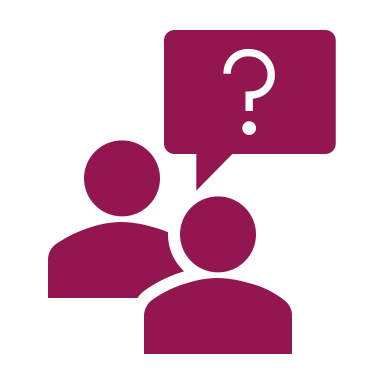 How many elements have you addressed?
Mission elements
A good Mission statement does not have to include all of the above, but it should at least be covering the What and Why
Values
Values drives the behaviours of organisations
 The way you interact with:
 team members
 with stakeholders
 With members
 with society, should be driven by your Institution's core values.
 Your values should be unique to you
 They are closely related to your organisation’s culture and belief systems
Why do we need values?
What areour values? Ask questions
ECDIC
Equality for all    			                                                      
Fairness for all marginalized groups
Team work
Accountability
Humility
Transparency
Self Respect 
Leadership
Knowledge Sharing with others
Trustworthiness
Honestly work with community (Honesty)
Employee Advocacy
Past Experience
Take a few minutes to review your own Values
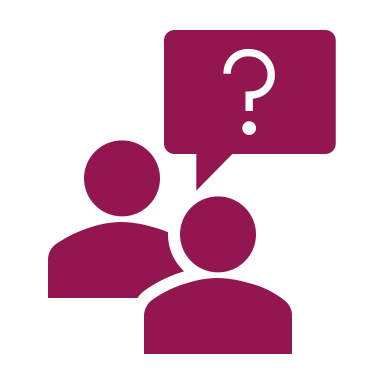 Do they resonate with your culture and beliefs?
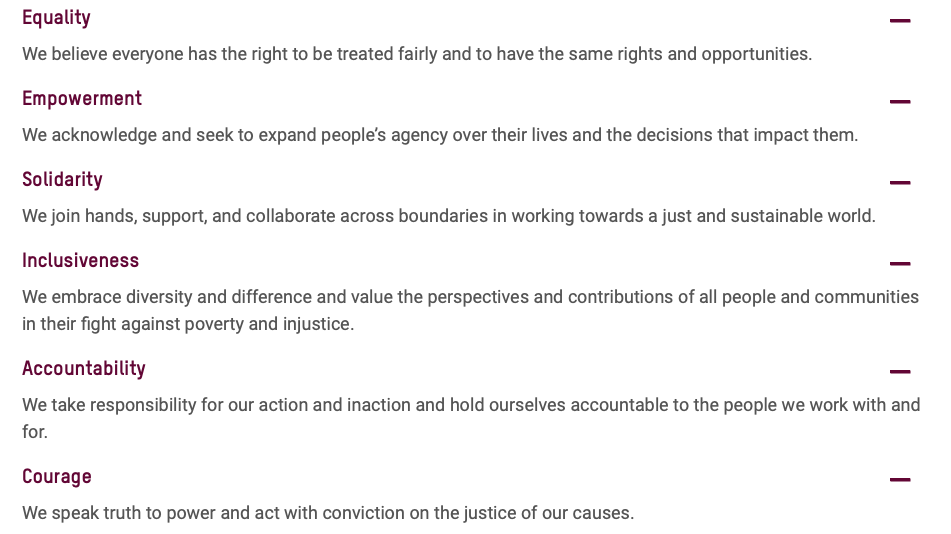 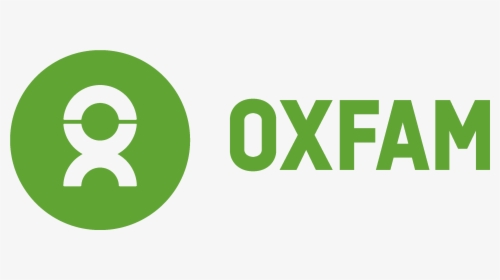 Examples of Values